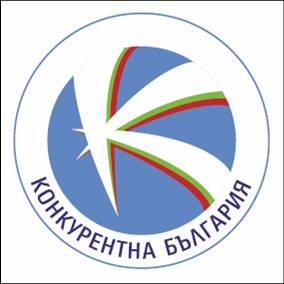 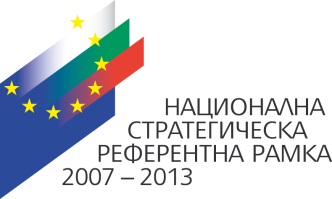 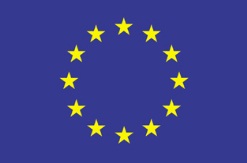 Европейски фонд 
за регионално развитие
ЕВРОПЕЙСКИ СЪЮЗ
Инвестираме във Вашето бъдеще
Оперативна програма „Развитие на конкурентоспособността на българската икономика” 2007-2013
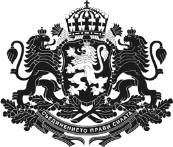 Оперативна програма „Развитие на конкурентоспособността на българската икономика” 2007-2013

Управляващ орган на ОПРКБИ
ГД „Европейски фондове за конкурентоспособност“
Министерство на икономиката и енергетиката
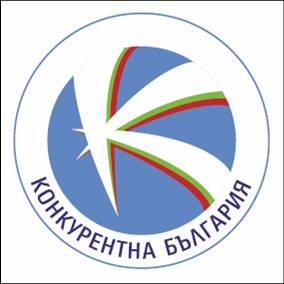 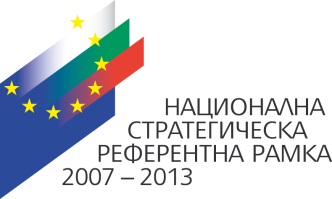 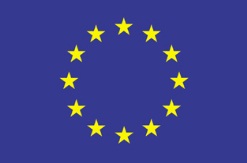 Европейски фонд 
за регионално развитие
ЕВРОПЕЙСКИ СЪЮЗ
Инвестираме във Вашето бъдеще
Оперативна програма „Развитие на конкурентоспособността на българската икономика” 2007-2013
ОП „Конкурентоспособност”Цели
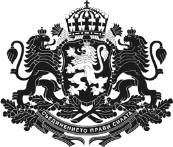 Обща цел: 
Развитие на динамична икономика, конкурентоспособна на европейския и световен пазар.

Специфични цели: 
Насърчаване на иновациите и повишаване ефективността на предприятията;

Подобряване на бизнес средата. 

Програмата действа на територията на цялата страна за периода от 2007 до 2013 г. и е финансирана от Европейския фонд за регионално развитие и националния бюджет на Република България.

Общият размер на публичните финансови средства е приблизително
1.2 млрд. евро.
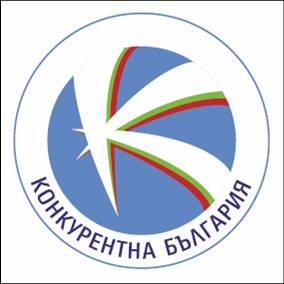 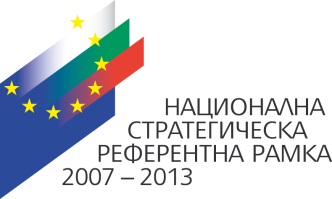 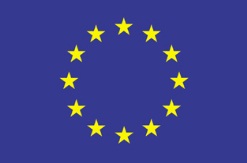 Европейски фонд 
за регионално развитие
ЕВРОПЕЙСКИ СЪЮЗ
Инвестираме във Вашето бъдеще
Оперативна програма „Развитие на конкурентоспособността на българската икономика” 2007-2013
ОП „Конкурентоспособност”Приоритетни оси
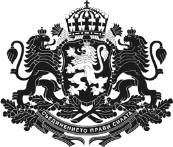 Приоритетна ос 1: „Развитие на икономика, базирана на знанието и иновационни дейности”;

Приоритетна ос 2: „Повишаване ефективността на предприятията и насърчаване развитието на благоприятна бизнес среда”;

Приоритетна ос 3: „Финансови инструменти за развитие на предприятия”;

Приоритетна ос 4: „Укрепване на международните пазарни позиции на българската икономика”; и 

Приоритетна ос 5: „Техническа помощ”
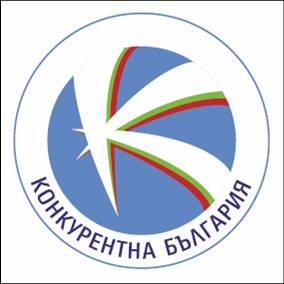 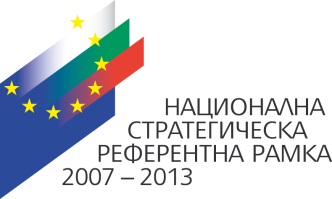 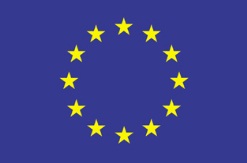 Европейски фонд 
за регионално развитие
ЕВРОПЕЙСКИ СЪЮЗ
Инвестираме във Вашето бъдеще
Оперативна програма „Развитие на конкурентоспособността на българската икономика” 2007-2013
ОП „Конкурентоспособност”
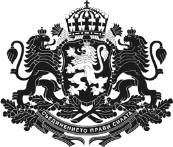 Управляващ орган на Оперативна програма „Развитие на конкурентоспособността на българската икономика“ 2007-2013 е Главна дирекция „Европейски фондове за конкурентоспособност“ в Министерство на икономиката и енергетиката

Процедурите по Приоритетна ос 3 „Финансови ресурси за развитие на предприятията” се изпълняват от Холдинговия фонд JEREMIE, http://jeremie.bg/   

Насоките и пакетите с документи по процедурите, както и актуална информация за изпълнението на Оперативната програма се публикуват на следните интернет страници: 

 www.opcompetitiveness.bg 
www.eufunds.bg
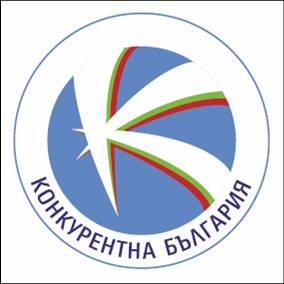 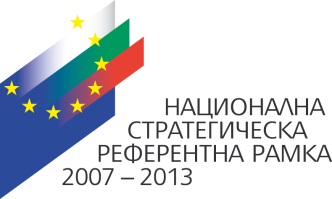 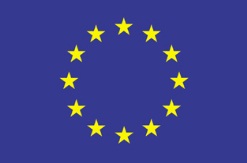 Европейски фонд 
за регионално развитие
ЕВРОПЕЙСКИ СЪЮЗ
Инвестираме във Вашето бъдеще
Оперативна програма „Развитие на конкурентоспособността на българската икономика” 2007-2013
Финансово изпълнение (1)
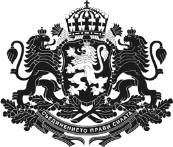 Общо за програмата към 10.12.2013 г.
Стартирани са 36 процедури за предоставяне на БФП на обща стойност 1,230 млн. евро (вкл. JEREMIE) или 105% от бюджета на ОПРКБИ;

Близо 2 500 договори/заповеди в изпълнение (в т.ч. приключени) със стойност на безвъзмездната финансова помощ приблизително 2.2 млрд. лв., което представлява 95 % от общия бюджет на ОП „Конкурентоспособност”;

Изплатена безвъзмездна финансова помощ – 1.289 млрд. лв. – 57 % от бюджета на програмата;

Сертифицирани от СО разходи – 1,222 млрд. лв.  -  54 % от бюджета на програмата.
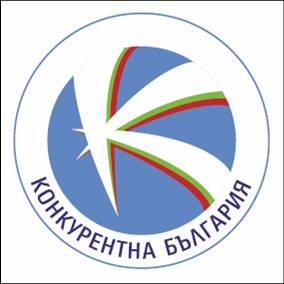 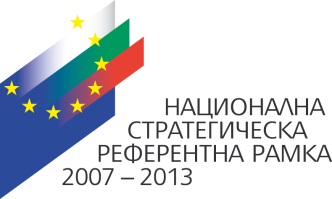 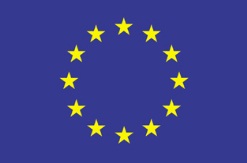 Европейски фонд 
за регионално развитие
ЕВРОПЕЙСКИ СЪЮЗ
Инвестираме във Вашето бъдеще
Оперативна програма „Развитие на конкурентоспособността на българската икономика” 2007-2013
Финансово изпълнение (2)
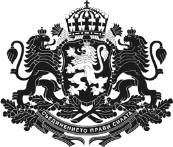 По Приоритетна ос 1 „Развитие на икономика базирана на знанието и иновационни дейности” са изплатени 55 млн. лв.

По Приоритетна ос 2 „Повишаване ефективността на предприятията и развитие на благоприятна бизнес среда” са изплатени 490 млн. лв.

По Приоритетна ос 3 „Финансови ресурси за развитие на предприятията” са изплатени 682 млн. лв.  под формата на транш към Европейския инвестиционен фонд;

По Приоритетна ос 4 „Укрепване на международните пазарни позиции на българската икономика” са изплатени 35 млн. лв.

По Приоритетна ос 5 „Техническа помощ” са изплатени 27 млн. лв.
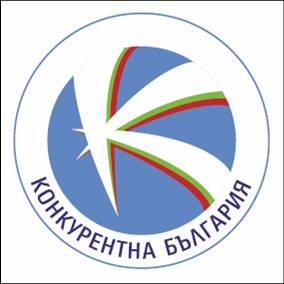 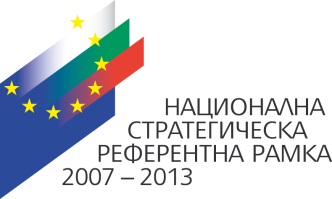 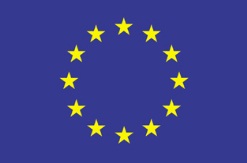 Европейски фонд 
за регионално развитие
ЕВРОПЕЙСКИ СЪЮЗ
Инвестираме във Вашето бъдеще
Оперативна програма „Развитие на конкурентоспособността на българската икономика” 2007-2013
Сключени договори в Югозападен район за планиране към 30.11.2013 г. (1)
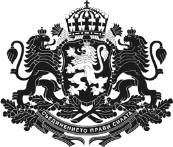 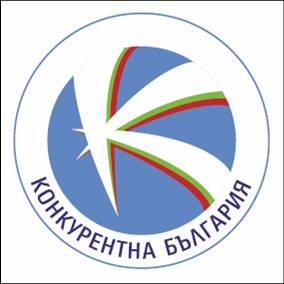 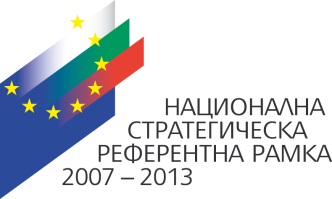 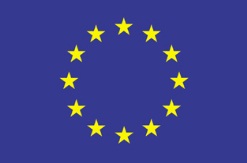 Европейски фонд 
за регионално развитие
ЕВРОПЕЙСКИ СЪЮЗ
Инвестираме във Вашето бъдеще
Оперативна програма „Развитие на конкурентоспособността на българската икономика” 2007-2013
Сключени договори в Югозападен район за планиране към 30.11.2013 г. (2)
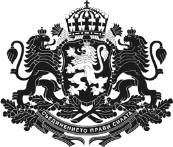 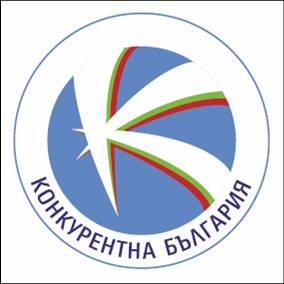 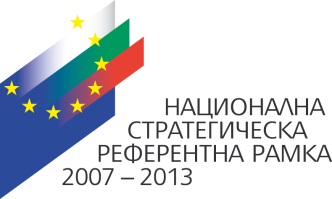 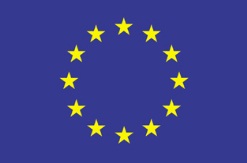 Европейски фонд 
за регионално развитие
ЕВРОПЕЙСКИ СЪЮЗ
Инвестираме във Вашето бъдеще
Оперативна програма „Развитие на конкурентоспособността на българската икономика” 2007-2013
Сключени договори в Югозападен район за планиране към 30.11.2013 г. (3)
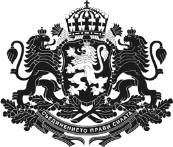 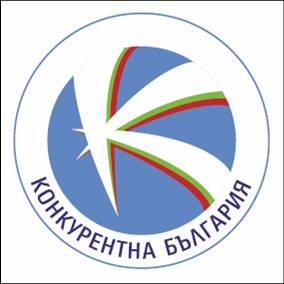 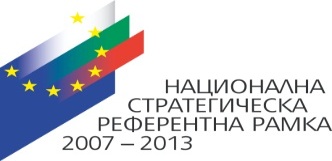 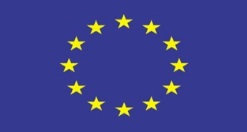 Европейски фонд 
за регионално развитие
ЕВРОПЕЙСКИ СЪЮЗ
Инвестираме във Вашето бъдеще
Оперативна програма „Развитие на конкурентоспособността на българската икономика” 2007-2013
Сключени договори в Югозападен район за планиране към 30.11.2013 г. (4)
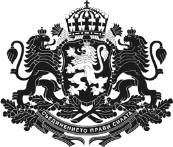 Сключени договори в Югозападен район за планиране към 30.11.2013 г. (5)
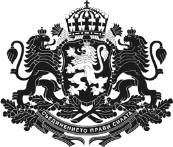 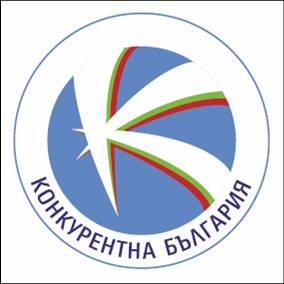 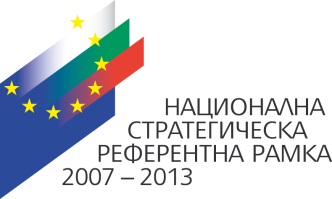 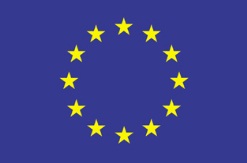 Европейски фонд 
за регионално развитие
ЕВРОПЕЙСКИ СЪЮЗ
Инвестираме във Вашето бъдеще
Оперативна програма „Развитие на конкурентоспособността на българската икономика” 2007-2013
Сключени договори в Югозападен район за планиране към 30.11.2013 г. (6)
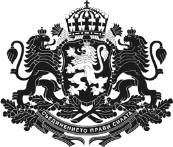 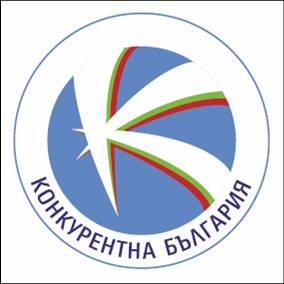 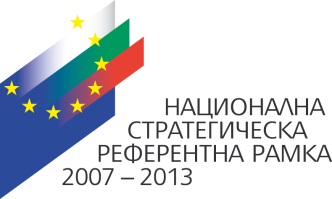 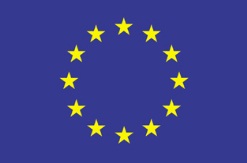 Европейски фонд 
за регионално развитие
ЕВРОПЕЙСКИ СЪЮЗ
Инвестираме във Вашето бъдеще
Оперативна програма „Развитие на конкурентоспособността на българската икономика” 2007-2013
Сключени договори в Югозападен район за планиране към 30.11.2013 г. (7)
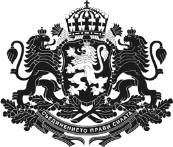 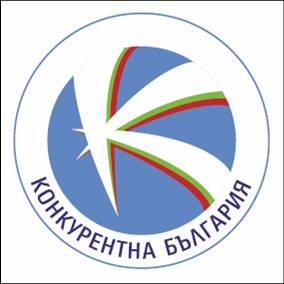 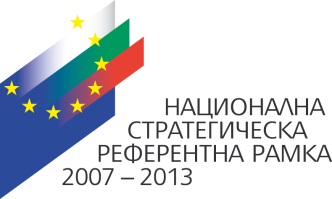 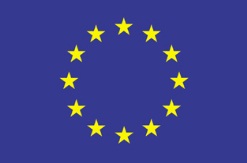 Европейски фонд 
за регионално развитие
ЕВРОПЕЙСКИ СЪЮЗ
Инвестираме във Вашето бъдеще
Оперативна програма „Развитие на конкурентоспособността на българската икономика” 2007-2013
Сключени договори в Югозападен район за планиране към 30.11.2013 г. (8)
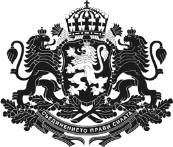 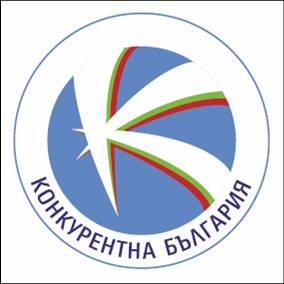 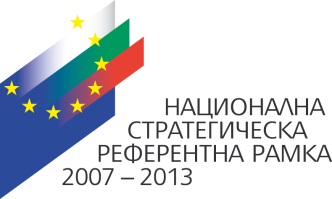 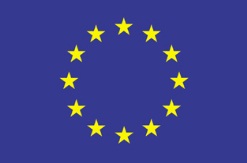 Европейски фонд 
за регионално развитие
ЕВРОПЕЙСКИ СЪЮЗ
Инвестираме във Вашето бъдеще
Оперативна програма „Развитие на конкурентоспособността на българската икономика” 2007-2013
Сключени договори в Югозападен район за планиране към 30.11.2013 г. (9)
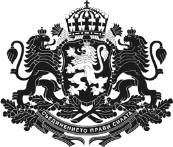 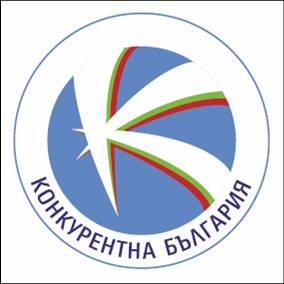 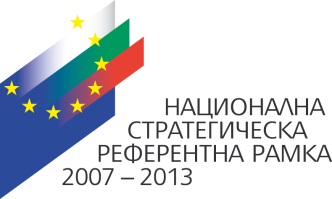 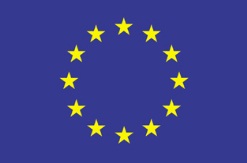 Европейски фонд 
за регионално развитие
ЕВРОПЕЙСКИ СЪЮЗ
Инвестираме във Вашето бъдеще
Оперативна програма „Развитие на конкурентоспособността на българската икономика” 2007-2013
Сключени договори в Югозападен район за планиране към 30.11.2013 г. (10)
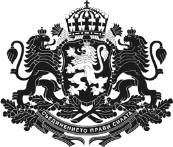 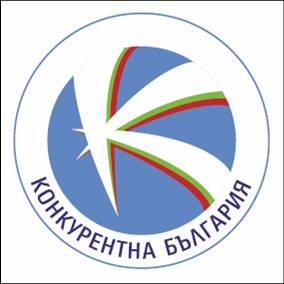 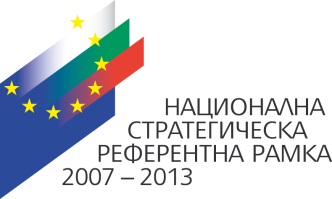 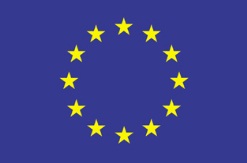 Европейски фонд 
за регионално развитие
ЕВРОПЕЙСКИ СЪЮЗ
Инвестираме във Вашето бъдеще
Оперативна програма „Развитие на конкурентоспособността на българската икономика” 2007-2013
Сключени договори в Югозападен район за планиране към 30.11.2013 г. (11)
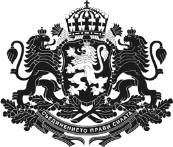 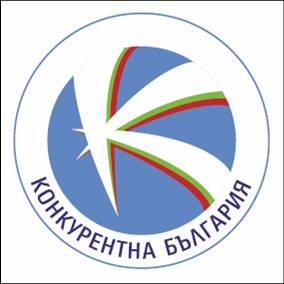 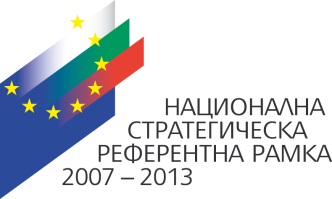 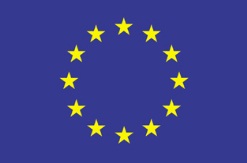 Европейски фонд 
за регионално развитие
ЕВРОПЕЙСКИ СЪЮЗ
Инвестираме във Вашето бъдеще
Оперативна програма „Развитие на конкурентоспособността на българската икономика” 2007-2013
Сключени договори в Югозападен район за планиране към 30.11.2013 г. (12)
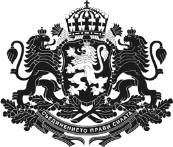 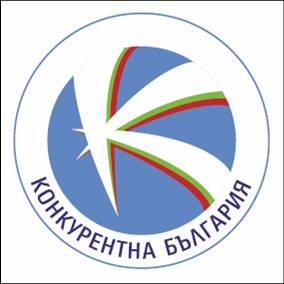 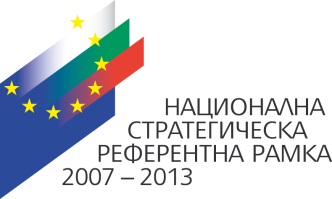 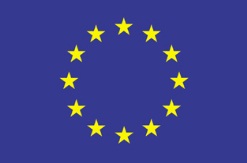 Европейски фонд 
за регионално развитие
ЕВРОПЕЙСКИ СЪЮЗ
Инвестираме във Вашето бъдеще
Оперативна програма „Развитие на конкурентоспособността на българската икономика” 2007-2013
Сключени договори в Югозападен район за планиране към 30.11.2013 г. (13)
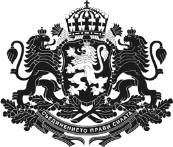 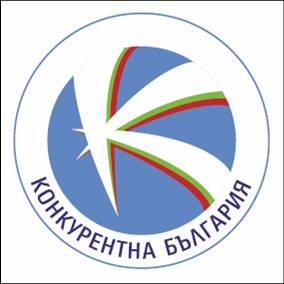 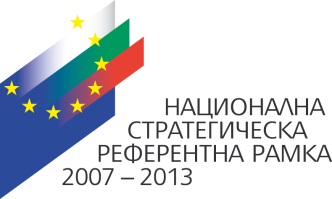 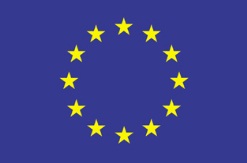 Европейски фонд 
за регионално развитие
ЕВРОПЕЙСКИ СЪЮЗ
Инвестираме във Вашето бъдеще
Оперативна програма „Развитие на конкурентоспособността на българската икономика” 2007-2013
Сключени договори в Югозападен район за планиране към 30.11.2013 г. (14)
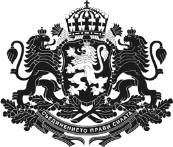 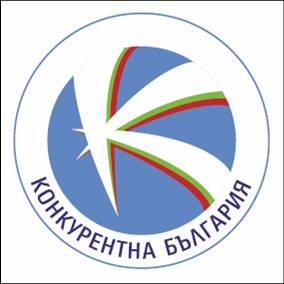 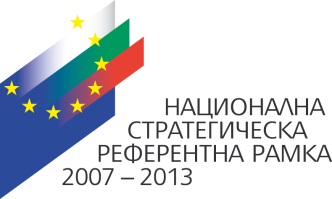 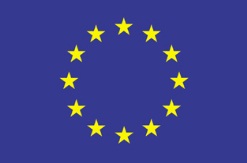 Европейски фонд 
за регионално развитие
ЕВРОПЕЙСКИ СЪЮЗ
Инвестираме във Вашето бъдеще
Оперативна програма „Развитие на конкурентоспособността на българската икономика” 2007-2013
Сключени договори в Югозападен район за планиране към 30.11.2013 г. (15)
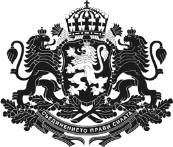 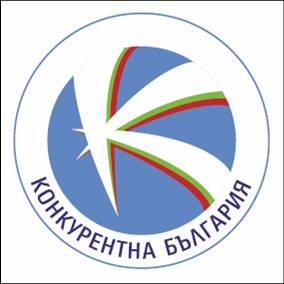 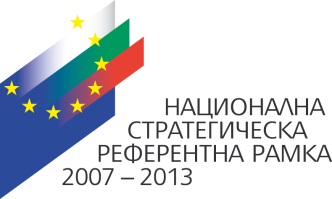 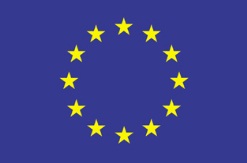 Европейски фонд 
за регионално развитие
ЕВРОПЕЙСКИ СЪЮЗ
Инвестираме във Вашето бъдеще
Оперативна програма „Развитие на конкурентоспособността на българската икономика” 2007-2013
Сключени договори в Югозападен район за планиране към 30.11.2013 г. (16)
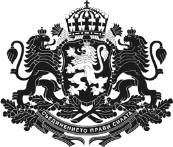 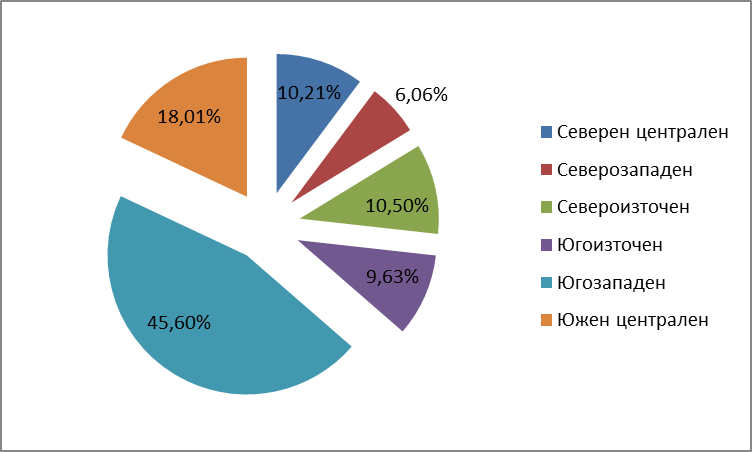 ОП „Конкурентоспособност”Изпълнение
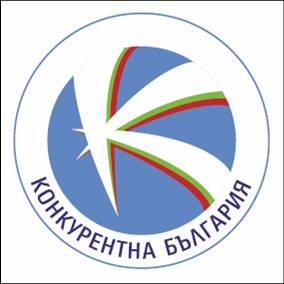 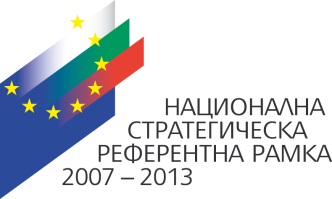 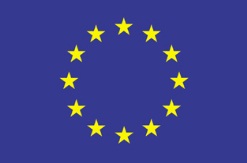 Европейски фонд 
за регионално развитие
ЕВРОПЕЙСКИ СЪЮЗ
Инвестираме във Вашето бъдеще
Оперативна програма „Развитие на конкурентоспособността на българската икономика” 2007-2013
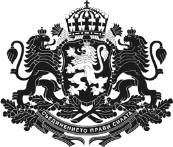 Сключени договори по Приоритетни оси 1 и 2
Сключени договори
Приключени договори / окончателни плащания
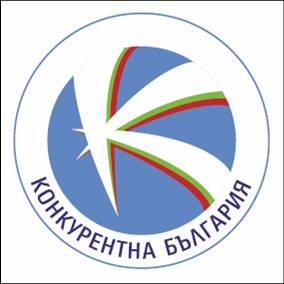 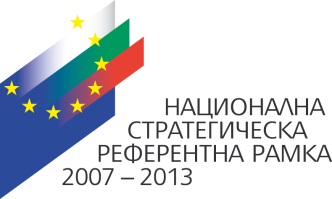 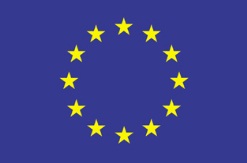 Европейски фонд 
за регионално развитие
ЕВРОПЕЙСКИ СЪЮЗ
Инвестираме във Вашето бъдеще
Оперативна програма „Развитие на конкурентоспособността на българската икономика” 2007-2013
Текущи процедури за подбор на проекти
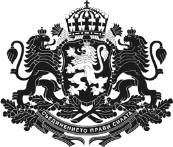 BG161PO003-2.1.14 „Технологична модернизация в малки и средни предприятия”:

обявена на 22 октомври 2013 г. с определен краен срок за кандидатстване 27 декември 2013;

общият размер на безвъзмездната финансова помощ по процедурата е 97 791 500 лева.
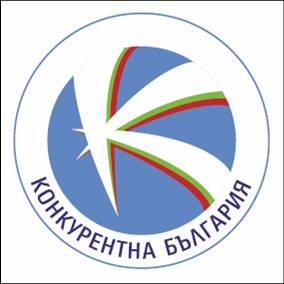 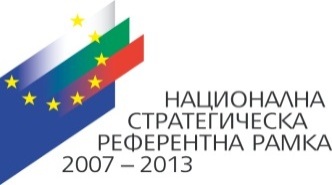 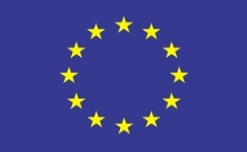 Европейски фонд 
за регионално развитие
ЕВРОПЕЙСКИ СЪЮЗ
Инвестираме във Вашето бъдеще
Оперативна програма „Развитие на конкурентоспособността на българската икономика” 2007-2013
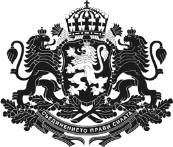 Текущи процедури за подбор на проекти
Допустими кандидати:
микро, малки и средни предприятия, регистрирани по Търговския закон или по Закона за кооперациите. 
със седалище в България, както и да са пряко отговорни за изпълнението на проекта. 
С най-малко три приключени финансови години (2011/2012/2013). 

Основните допустими сектори на икономическа дейност:
Преработвателната промишленост, Научноизследователска и развойна дейност и Създаване и обработка на информационни услуги. 

Продължителност на изпълнение на процедурата е 12 месеца.

Допустими дейности:
Инвестиции – оборудване (ДМА) и ДНА, пряко свързани с постигане на целите на проектите;
Услуги -  ограничен вид (консултантски услуги за изготвяне на проектното предложение, визуализация и одит на проекта)
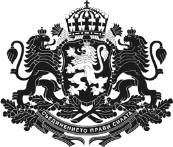 ОПЕРАТИВНА ПРОГРАМА „ИНОВАЦИИ И КОНКУРЕНТОСПОСОБНОСТ”
2014-2020
Основни предизвикателства

Постигане на ускорен темп на растеж на икономиката с цел „догонващо развитие“ (catch-up development);

Гарантиране на устойчив темп на растеж - с акцент върху екологията и енергетиката.
Индикативни инструменти за изпълнение на програмата
Грантове за предоставяне на безвъзмездна финансова помощ;
Ваучери, бюджетни линии, директно предоставяне и др.подобни;
Финансови инструменти, напр.финансов инженеринг, допълващо финансиране.

      Индикативни бенефициенти
микро, малки, средни и големи предприятия (в зависимост от финалните разпоредби на приложимия Регламент) или техни обединения, включително партньорства с научноизследователски организации; „София Техпарк“; агенции, ведомства и организации на бизнеса и други юридически лица, които са свързани с предоставянето на услуги за подкрепа на бизнеса и подобряване на бизнес-средата.
ОПЕРАТИВНА ПРОГРАМА „ИНОВАЦИИ И КОНКУРЕНТОСПОСОБНОСТ”
2014-2020
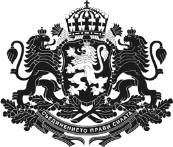 Обща стратегическа рамка за периода 2014-2020 г.
Тематична цел 1. Засилване на научните изследвания, технологичното развитие и иновациите
Тематична цел 3. Повишаване на конкурентоспособността на малките и средни предприятия
Тематична цел 4. Подпомагане на прехода към нисковъглеродна икономика
Тематична цел 6. Защита на околната среда и насърчаване на ресурсната ефективност

ОП „Иновации и конкурентоспособност“ 
ПРИОРИТЕТНА ОС 1: „Предприемачество, експортен и производствен потенциал“
1.1. Технологично развитие и иновации
1.2. Конкурентоспособност и продуктивност на предприятията
Фокус: Засилване на експортния и производствения капацитет на предприятията, технологично развитие, трансфер на знания и технологии и иновации, които водят до повишаване на конкурентоспособността и продуктивността на предприятията и създаване на нови възможности на международните пазари.
ПРИОРИТЕТНА ОС 2: „Зелена и ефективна икономика“
2.1. Зелена икономика и ресурсна ефективност
2.2. Енергийни технологии и енергийна ефективност
Фокус: Повишаване на енергийната и ресурсната ефективност на предприятията чрез въвеждане на ниско-въглеродни технологии, екоиновации и мерки в подкрепа на повишаване на енергийната ефективност.
ПРИОРИТЕТНА ОС 3: „Техническа помощ“
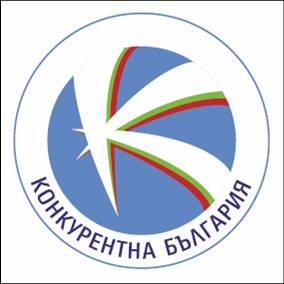 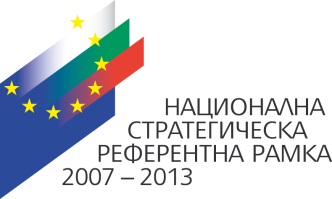 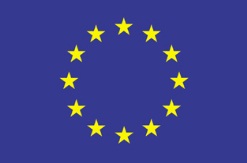 Европейски фонд 
за регионално развитие
ЕВРОПЕЙСКИ СЪЮЗ
Инвестираме във Вашето бъдеще
Оперативна програма „Развитие на конкурентоспособността на българската икономика” 2007-2013
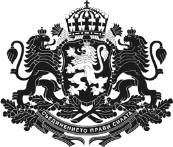 БЛАГОДАРЯ ВИ ЗА ВНИМАНИЕТО!